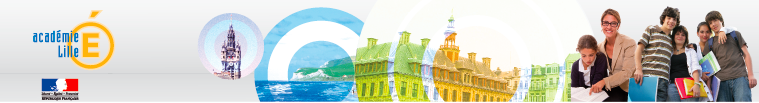 Ecole de l’hirondelle (RPI) SEPMERIES
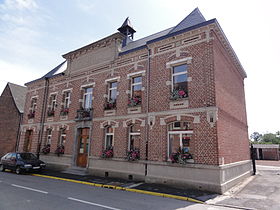 Mise en place d’un Parcours EDD
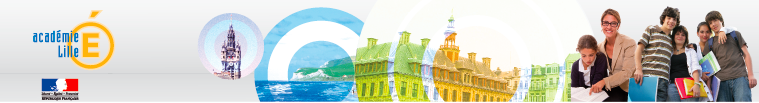 TITRE DE(S) ACTION(S) MENÉE(S) : PARCOURS D’ÉDUCATION AU DÉVELOPPEMENT DURABLE DÉS LA PS

CLASSE(S) OU NIVEAU(X) IMPLIQUÉS : Cycles 1 & 3

PARTENAIRES DE(S) ACTION(S) : 
Municipalité 
Communauté de communes du pays de Mormal 
Parc naturel régional de l’avesnois 
Divers acteurs de la vie locale 

Description: mise en place d’un parcours EDD autour de la création d’un potager pédagogique 
Démarche : 
Découvrir, observer des jardins, créer un potager , participer à des actions, étudier  la biodiversité
Découverte de jardins …
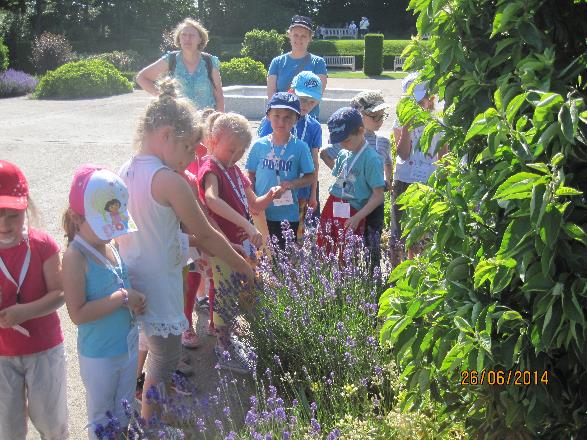 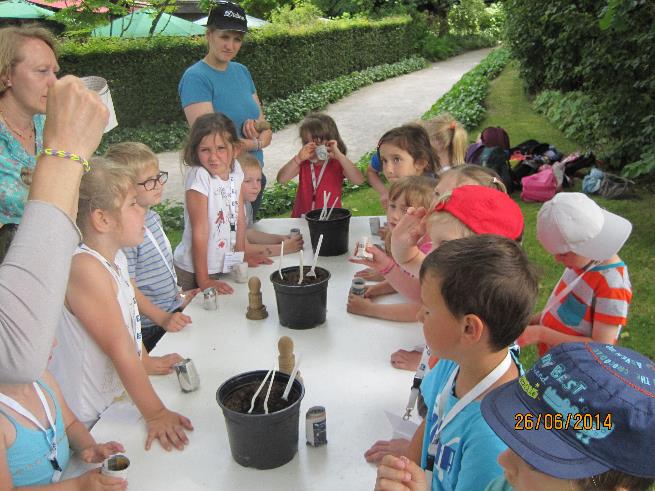 Développement d’une culture autour de l’EDD
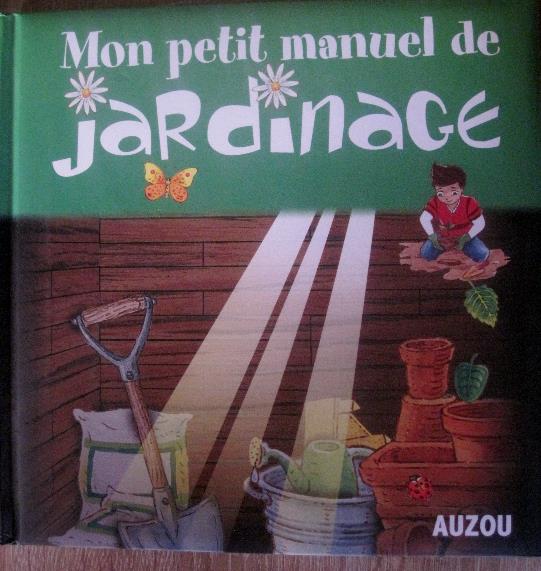 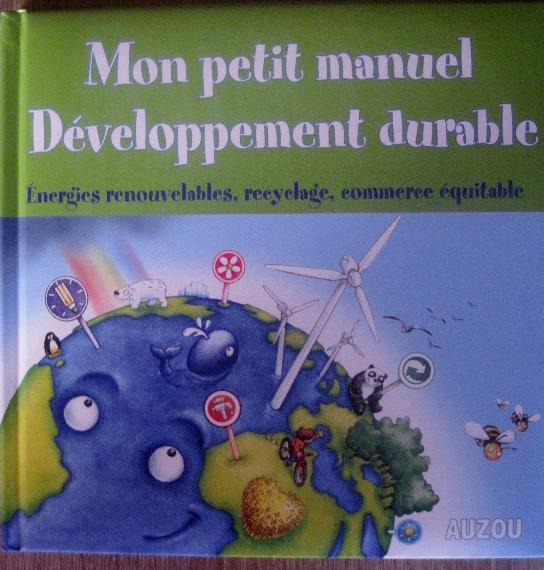 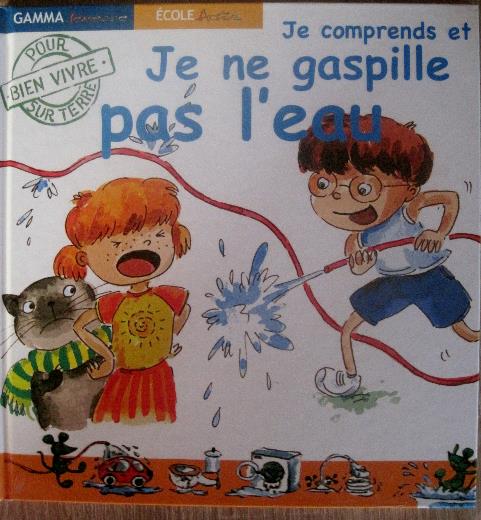 Participation au concours des des écoles fleuries
Première trace du parcours autour de la fleur ….
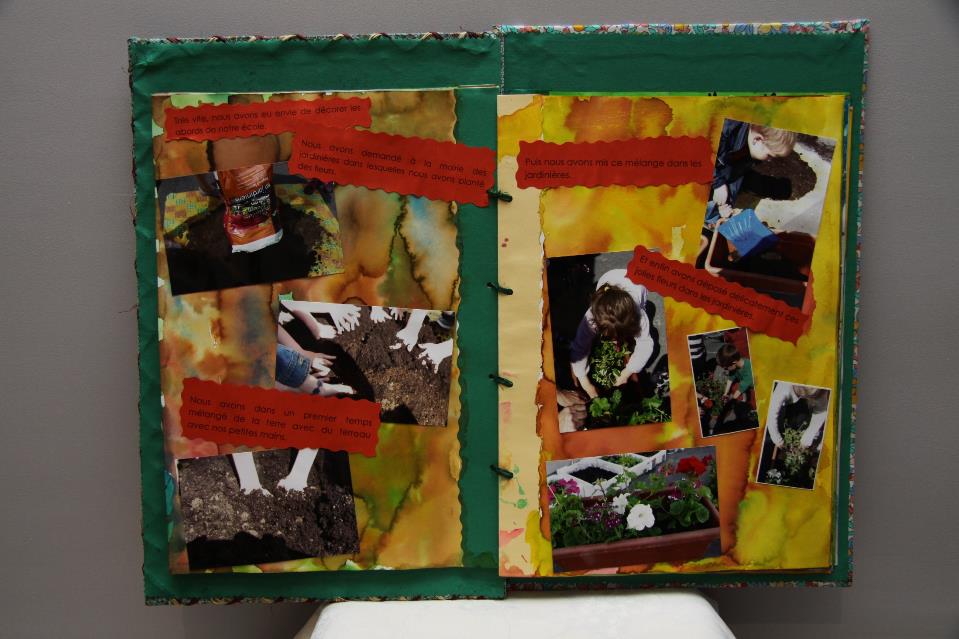 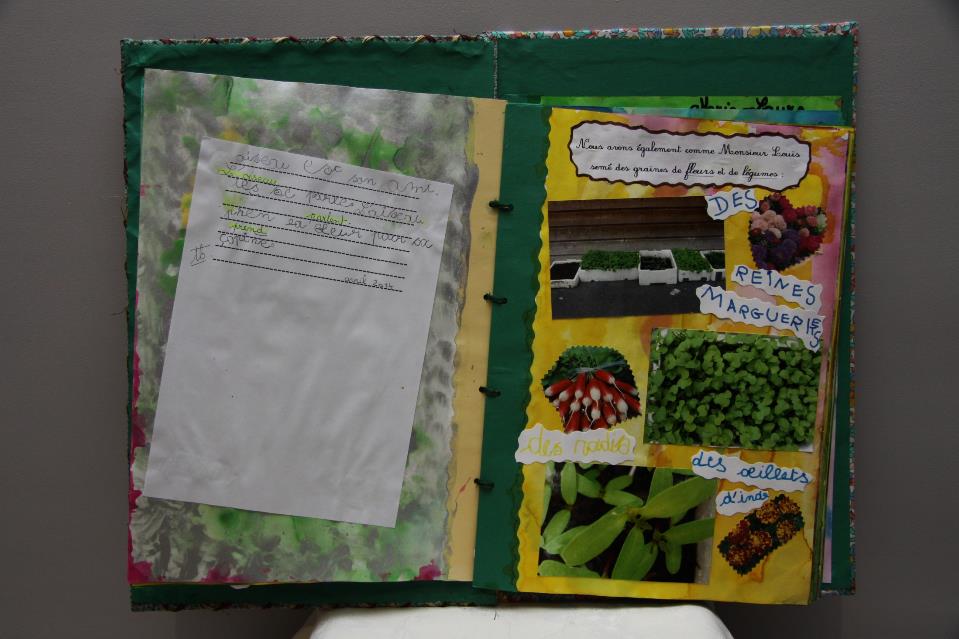 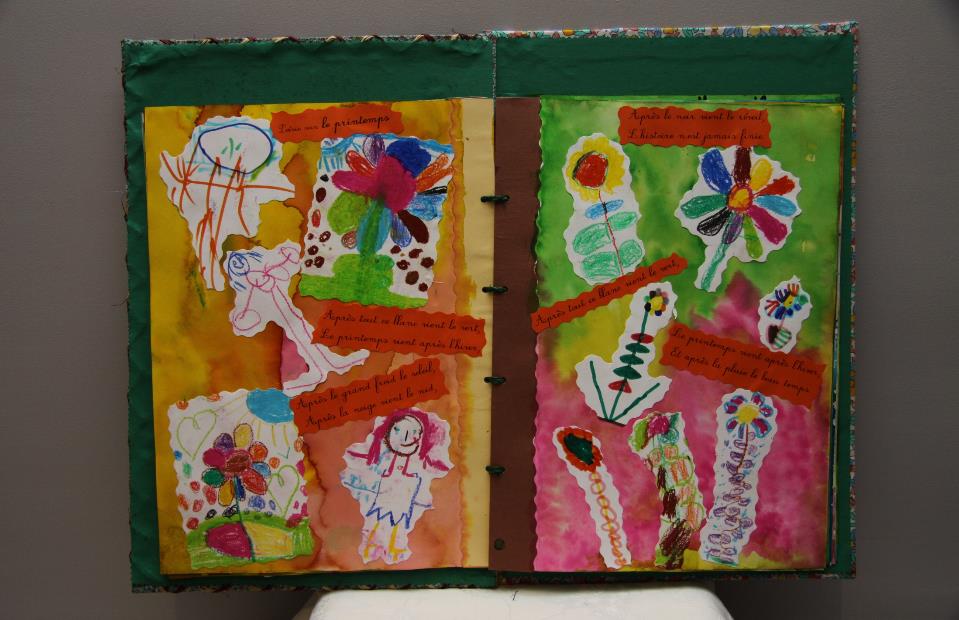 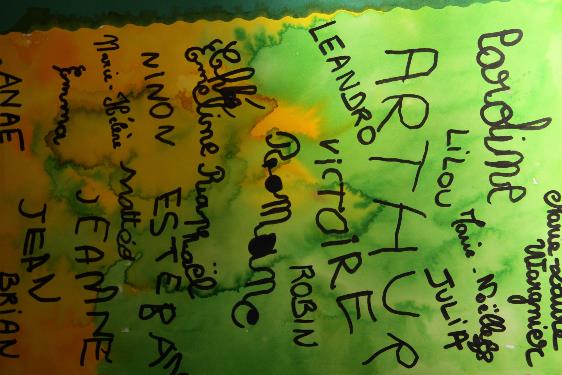 Travail en partenariat  avec le PNR autour de la création d’un potager pédagogique , observation de la biodiversité
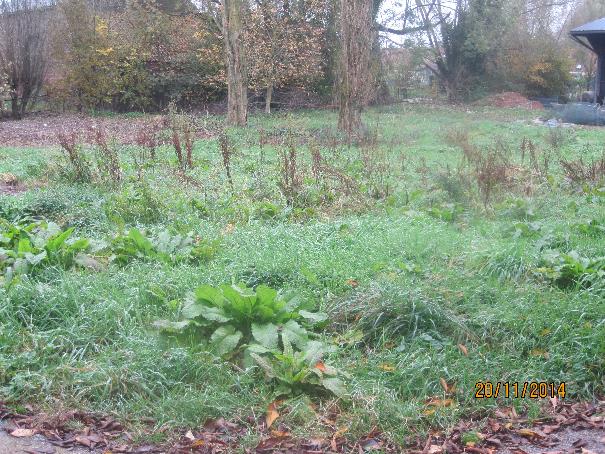 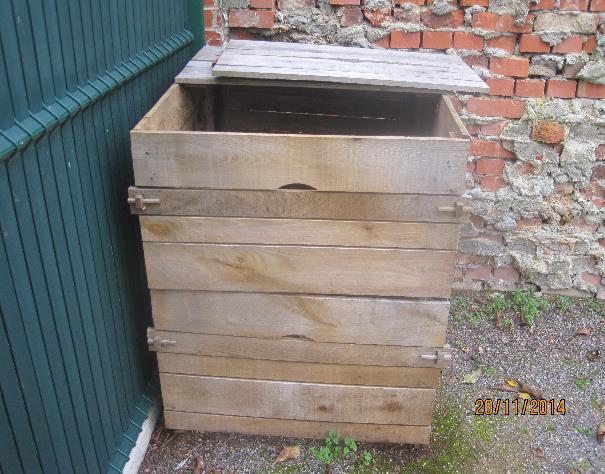